Why Focus On The Trauma?
Cow Creek Health & Wellness Clinic & Behavioral Health
What is Trauma:
Trauma, deeply distressing or disturbing experience. 

The impact of trauma can be subtle, insidious, or outright destructive.
[Speaker Notes: SAMHSA defines trauma 
Individual trauma results from an event, series of events, or set of circumstances that is experienced by an individual as physically or emotionally harmful or life threatening and that has lasting adverse effect on the individuals functioning and mental, physical, social, or spiritual well-being.]
Trauma is the leading determinant of the health and social well-being of our nation.
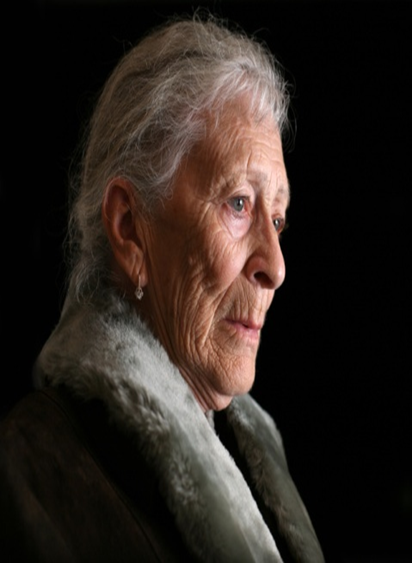 [Speaker Notes: The past decade has seen an increased focus on the ways in which trauma, psychological distress, quality of life, health, mental illness, and substance abuse are linked.]
Trauma is Universal
Stigma around Mental Health

Most don’t want to talk about it or listen to trauma…

Care giving systems – Most health, mental health and social services have not incorporated knowledge about trauma – neither have school systems or courts….
[Speaker Notes: There is inherent stigma to overcome before survivors will feel comfortable to admit and talk about any mental health issues. and

There are a zillion reasons which will deter most from getting the help they need. 

When the survivors do find someone to listen they hear…. “you could have had it so much worse.” 

Some might even tell them they are making it up or that Other people with similar stories have gotten over it faster

Many health agencies have not incorporated knowledge about trauma – neither have school systems or courts
This is difficult for everyone but especially those with trauma.]
Trauma increases the risk of:
Heart disease 
Chronic Lung disease 
Liver disease 
Suicide - Injuries 
HIV and STDs
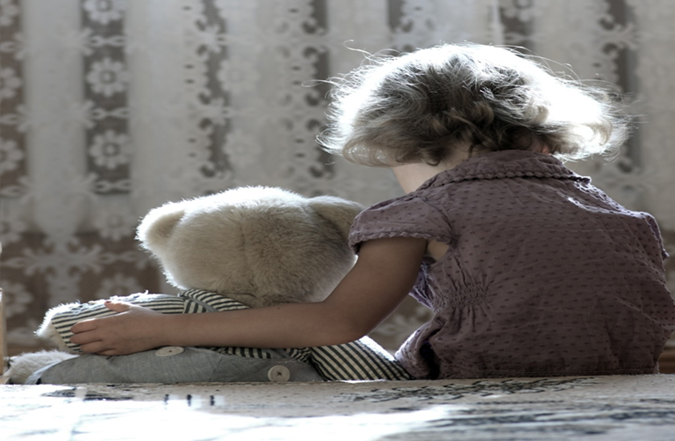 [Speaker Notes: We have learned that Trauma is a strong predictor of health risks and disease from youth to adulthood -]
Effects of Traumatic Experiences Depend on…
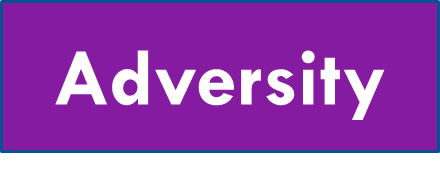 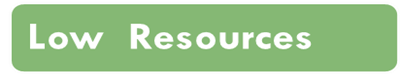 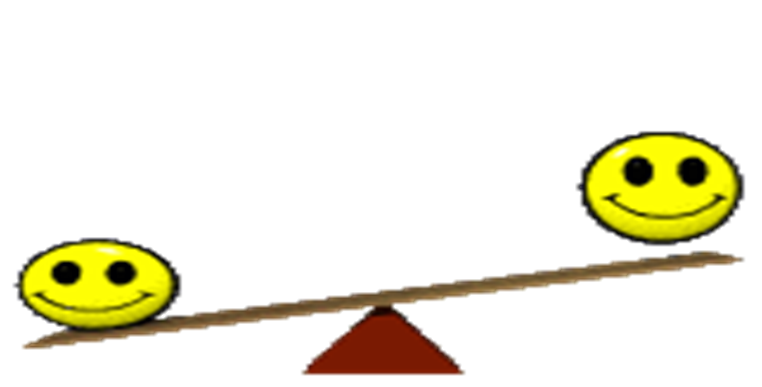 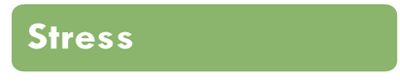 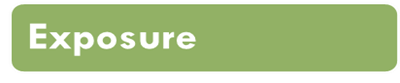 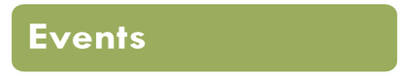 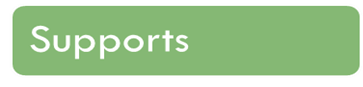 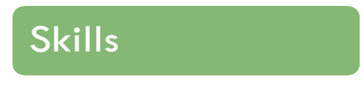 [Speaker Notes: Trauma affects everyone differently…

People who go through traumatic experiences often have symptoms and problems afterward. How serious the symptoms and problems are depends on many things including a person's life experiences before the trauma, a person's own natural ability to cope with stress, how serious the trauma was, and what kind of help and support a person gets from family, friends, and professionals immediately following the trauma.

And because we now know with clarity that our experiences growing up deeply impact a young person and have a profound effect on physical and emotional health throughout ones entire life.

Those negative experiences are called Adverse Childhood experiences.]
WHAT IS AN Adverse Childhood Experience? (ACEs)
Adverse Childhood Experiences (ACEs) is a term used to describe neglect, abuse, violence and/or distressed family environments that children under the age of 18 years may experience. The cumulative effect of ACEs can be traumatic, especially if experienced repeatedly beginning at a young age.
[Speaker Notes: Adverse Childhood Experiences (ACEs) is a term used to describe neglect, abuse, violence and/or distressed family environments that children under the age of 18 years may experience. The cumulative effect of ACEs can be traumatic, especially if experienced repeatedly beginning at a young age.

Adverse Childhood Experiences are traumatic and are one of the leading, if not the leading contributing factor of the health and social well-being of our nation]
Ten Categories of Adverse Childhood Experiences  all similar and all toxic stress
Household Dysfunction:
1. Battered mother
2. Substance abuse 
3. Mental illness 
4. Parental sep/divorce
5. Criminal behavior 


Abuse: 
6. Emotional
7. Physical
8. Sexual 

Neglect: 
9. Emotional 
10. Physical
[Speaker Notes: These are the 10 categories of Adverse childhood experiences (ACEs). These are stressful or traumatic events. They may include household dysfunction such as witnessing domestic violence or growing up with family members who have substance use disorders, Physical neglect. Emotional neglect.. 

 The ACE Study findings show that adverse childhood experiences are major risk factors for leading causes of illness and death, educational deficits, early dropout, adult occupational failure as well as poor quality of life in the United States. 


An ACE screening score has a strong graded relationship to a person’s risk, because our experiences good or bad influences the way we think and behave.]
Adverse Childhood Experiences Have a Strong Influence on:
adolescent health 
smoking 
reproductive health 
alcohol abuse 
illicit drug abuse 
sexual behavior 
mental health 
risk of revictimization 
stability of relationships
homelessness 
performance in the workforce
[Speaker Notes: The ACE Study shows evidence that the more Adverse Childhood Experiences the more likely one would be at greater risk.. 

One in six people had an ACE score of 4 or more.
 The short and long-term outcomes of these childhood exposures include a multitude of problems throughout life that result from disruptions in normal developmental pathways.
Compared with people with no ACEs, those with 4+ ACEs were…

Twice as likely to smoke, have cancer or heart disease
7x as likely to be alcoholics
6x as likely to have had sex before age 15 
12x more likely to have attempted suicide
Men with 6+ ACEs were 46x more likely to have injected drugs than men with no history of adverse childhood experiences
AND IPV (Domestic Violence)  =  3X as likely to be a victim or perpetrator]
What can we do? What's the next steps?
A Changing Understanding of Medical Disease

Routine screening for trauma is needed

Referrals and Treatment 

Mass education about child development & parenting

Media, Schools, health clinics
[Speaker Notes: We now know that A Changing Understanding of Medical Disease is needed since we now know that bio-medical disease in adults has its roots in childhood…

Therefore, since we have learned our early life experiences can transform into organic disease we need to routinely screen for trauma. 

Any individual with a positive screen should have a referral for mental health.

We need to spread mass education about child development & parenting

Our Media, Schools, health clinics all need to be trauma informed.]
What is the role of primary care?
ACE screenings are essential: 

Ask all patients about any possible history of trauma

Do not require clients to describe emotionally overwhelming traumatic events in detail.

A positive screening calls for more action.

Be aware that some clients will not make the connection between trauma in their histories and their current patterns of behavior (e.g., alcohol and drug use and/or avoidant behavior).
[Speaker Notes: I can’t say it enough …ACE screens are essential to any practice. Everyone generally has a doctor and generally everyone listen to what their physician tells them. There for our primary care providers need to have a role by asking all their patients about past trauma. These screenings can be done either by the MA, RN or even by paper and pen and the patients fill them out…then the screening is given to the provider to have a conversation and possible referral.

This conversation doesn’t require the provider to have a lengthy conversation, it doesn’t require the patient to give details.

Some might not even realize that there is a connection between their HX of trauma and their current health and patterns of behaviors.

If possible though a warm hand off is especially nice.]
Together we can heal